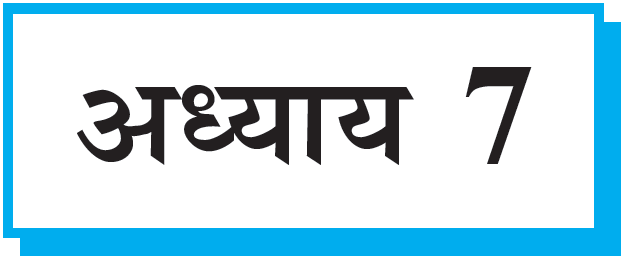 1
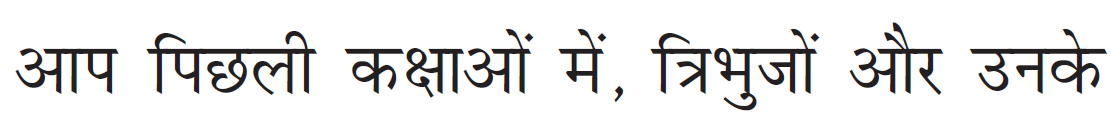 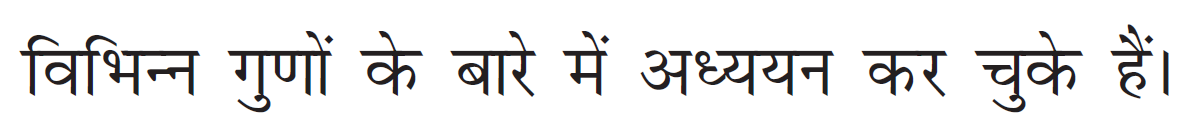 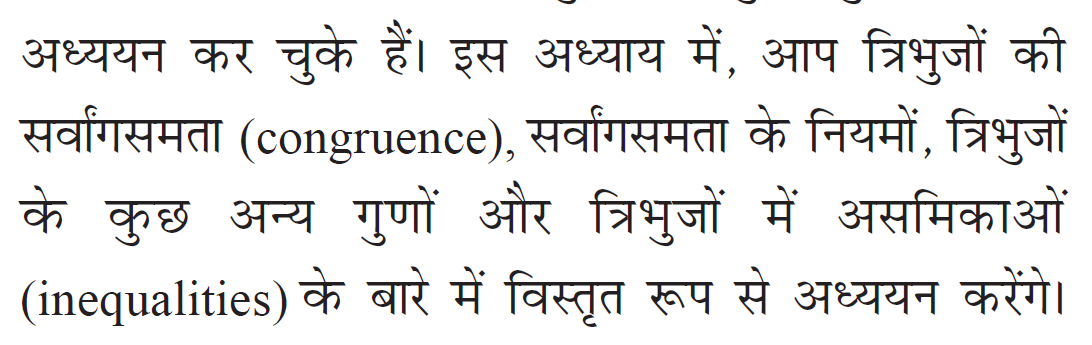 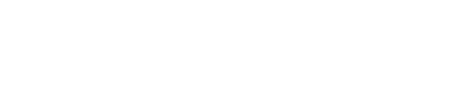 2
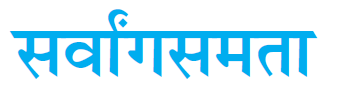 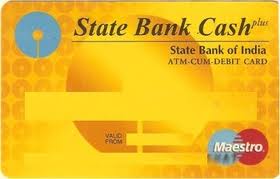 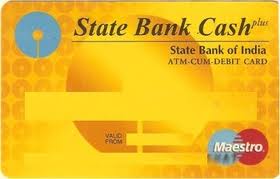 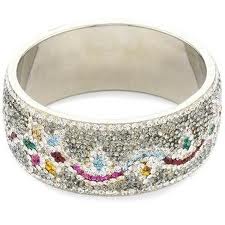 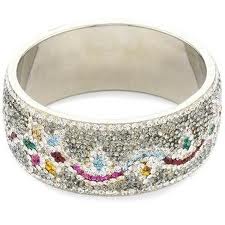 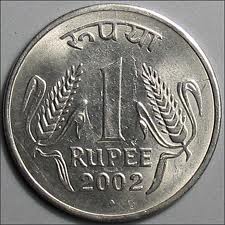 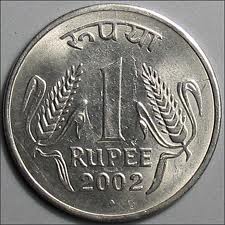 हमने  देखा कि ये सभी आकृतियाँ एक दूसरे को पूर्णतया ढक लेती हैं. ऐसी आकृतियों को सर्वांगसम कहते हैं.
3
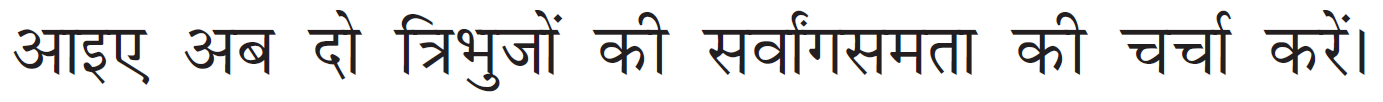 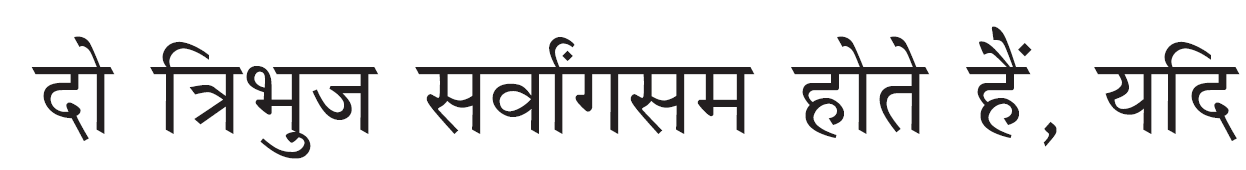 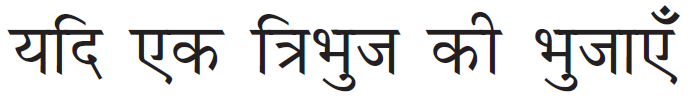 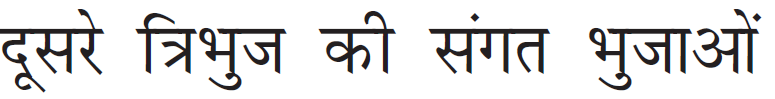 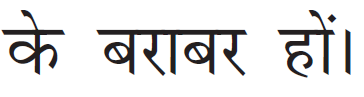 1.
2.
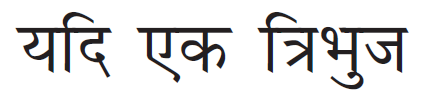 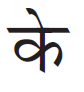 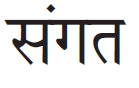 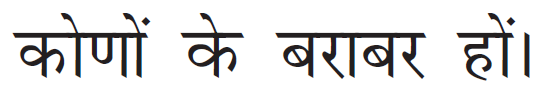 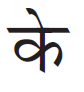 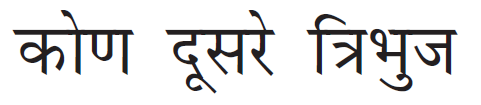 4
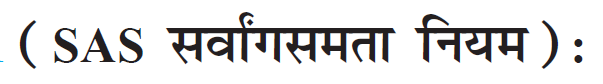 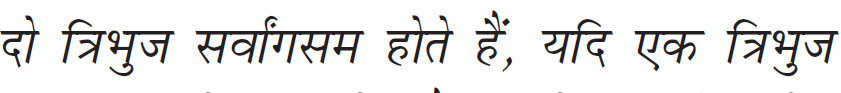 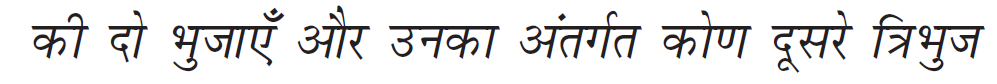 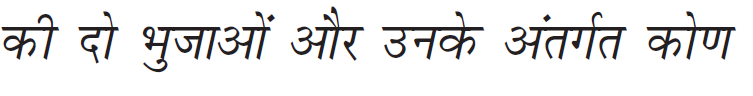 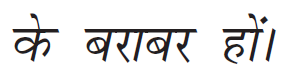 उदाहरण के लिए :
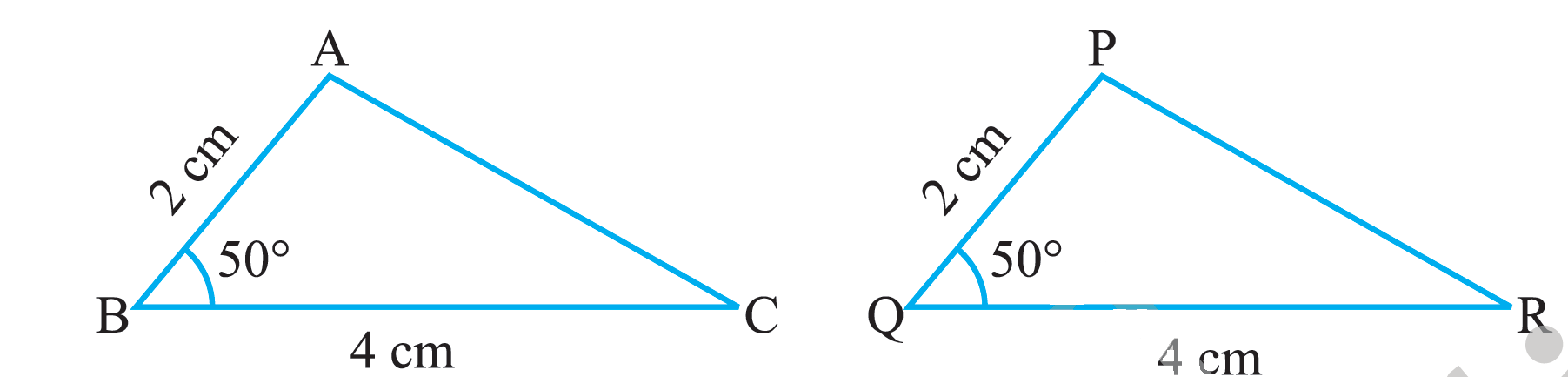 5
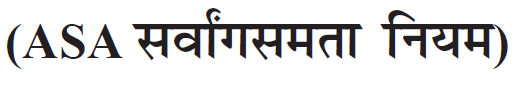 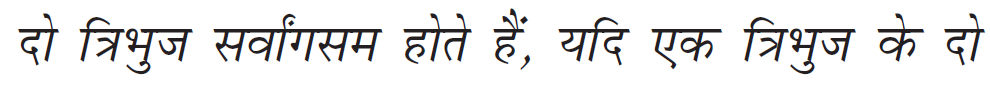 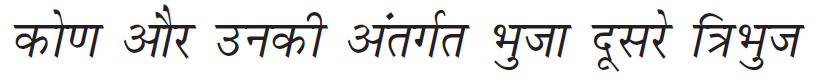 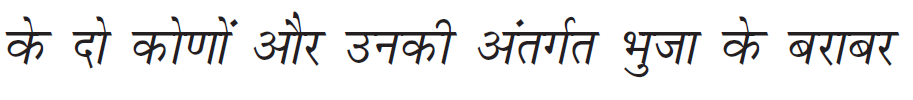 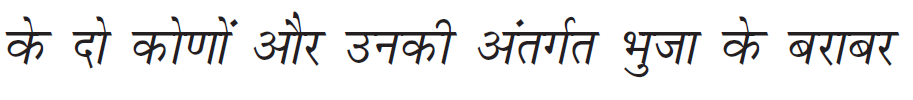 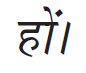 उदाहरण के लिए :
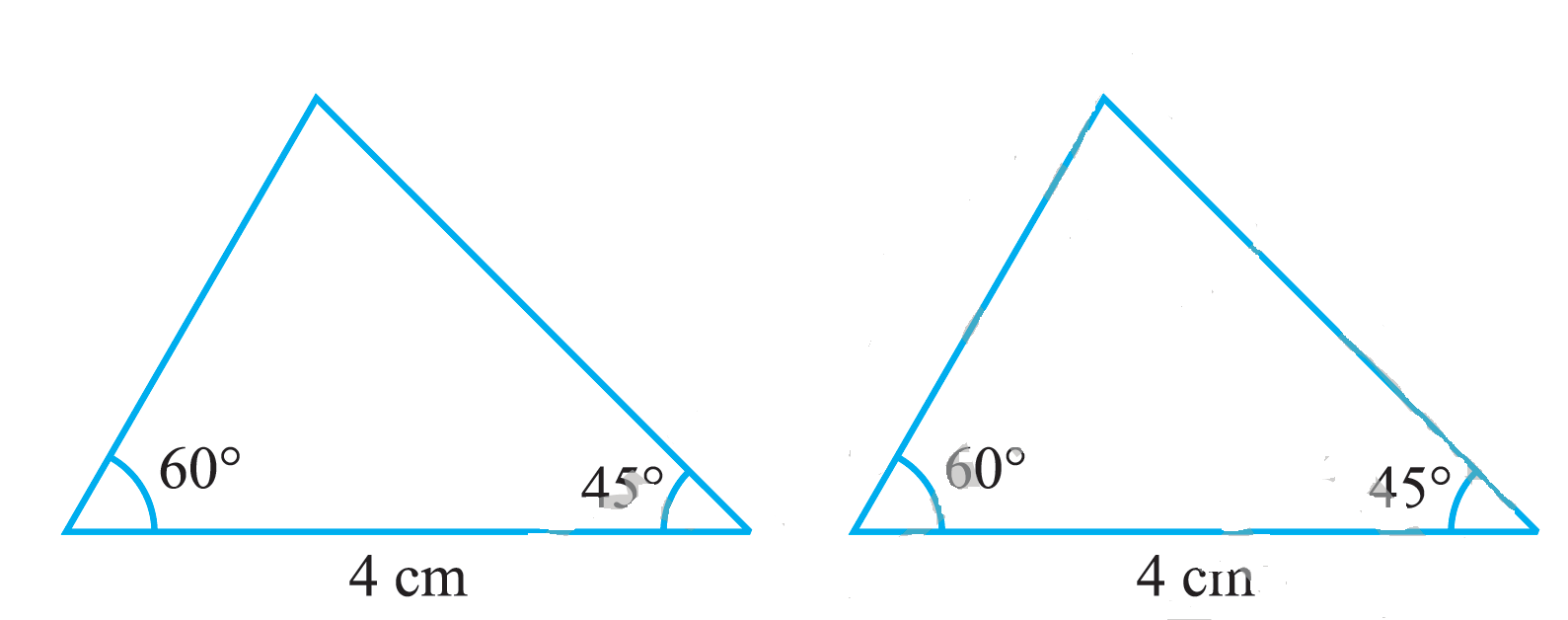 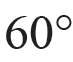 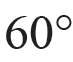 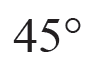 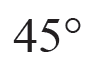 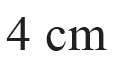 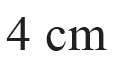 6
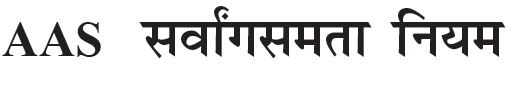 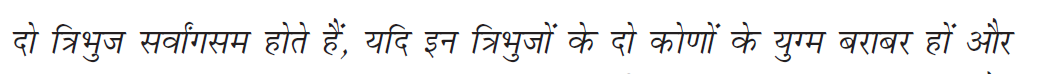 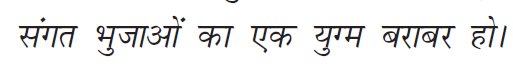 उदाहरण के लिए :
500
500
700
700
5 cm
5 cm
7
उपरोक्त नियमों पर आधारित कुछ प्रश्न
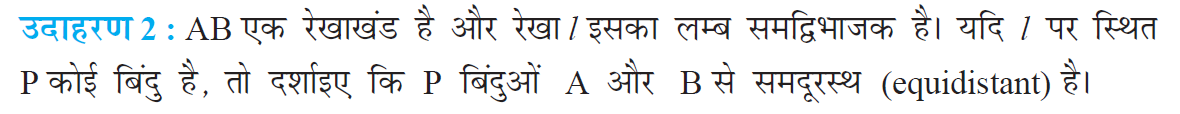 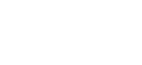 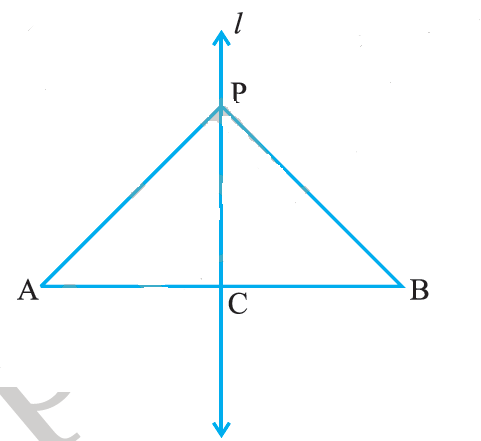 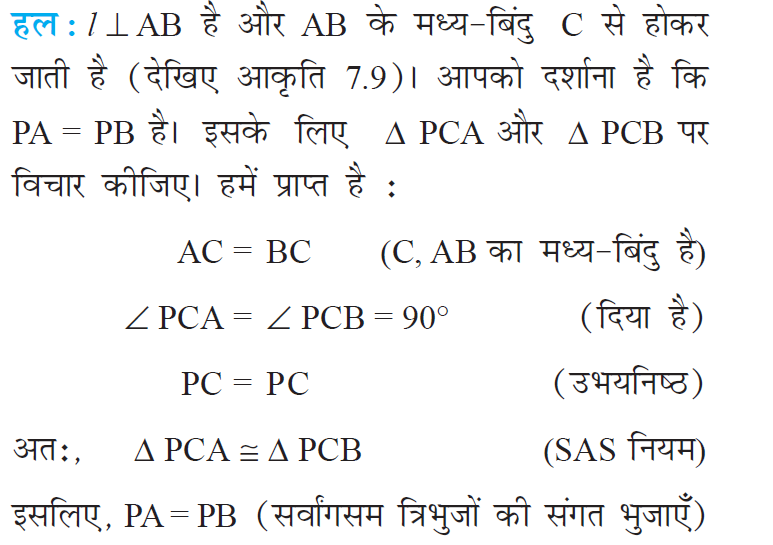 8
उपरोक्त नियमों पर आधारित कुछ प्रश्न
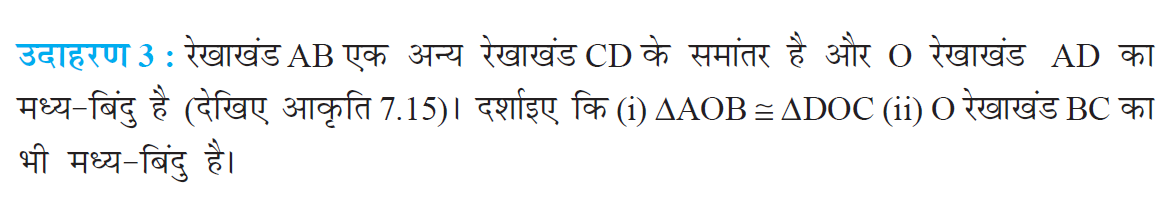 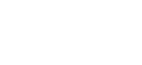 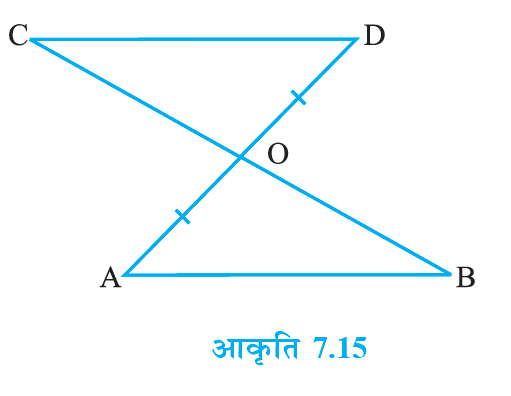 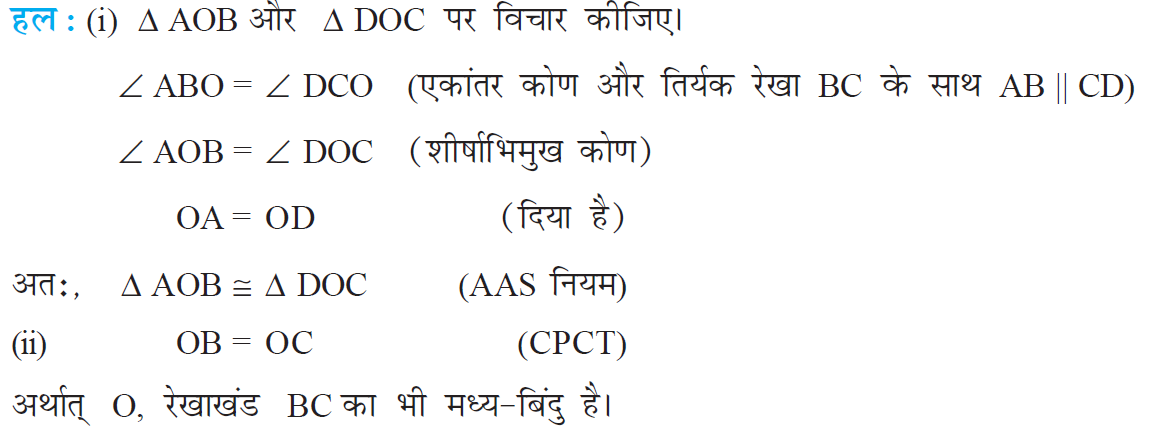 9
अभ्यास
1. इनमे से कौन सा नियम सत्य है?
a.
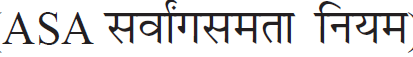 b.
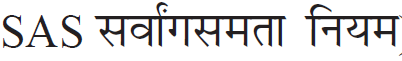 c.
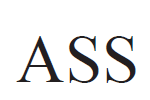 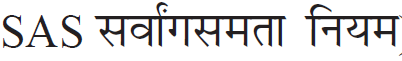 10
धन्यवाद् !
11